Департамент образования мэрии города ЯрославляМОУ  «Городской центр развития образования»Муниципальный ресурсный центр «Педагог для всех»
«Формирование графомоторных навыков у дошкольников посредством кинезиологических упражнений»



Авторы:
Старший воспитатель Козорез Елена Николаевна
Учитель-логопед Тихомирова Диана Юрьевна




МДОУ «Детский сад №126»
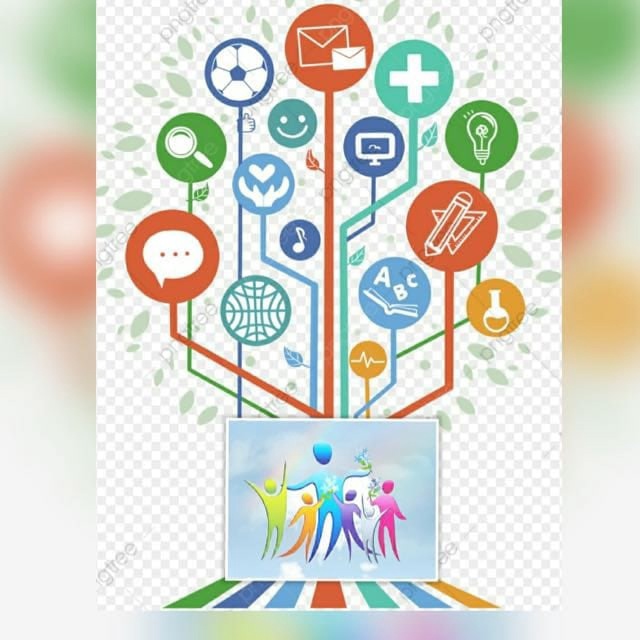 «Если запастись терпением и применить старание, 
то посеянные семена знания непременно дадут 
добрые восходы» 
Леонардо да Винчи
Графомоторные навыки представляют собой важную часть 
двигательных умений ребенка. 
Для успешного обучения и развития ребенка одним из основных 
условий является полноценное развитие межполушарных связей
правого и левого полушарий коры головного мозга.
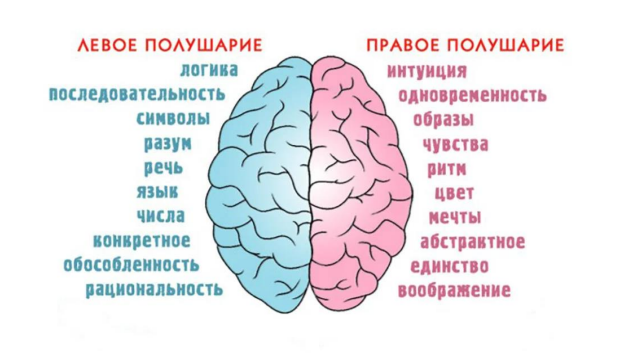 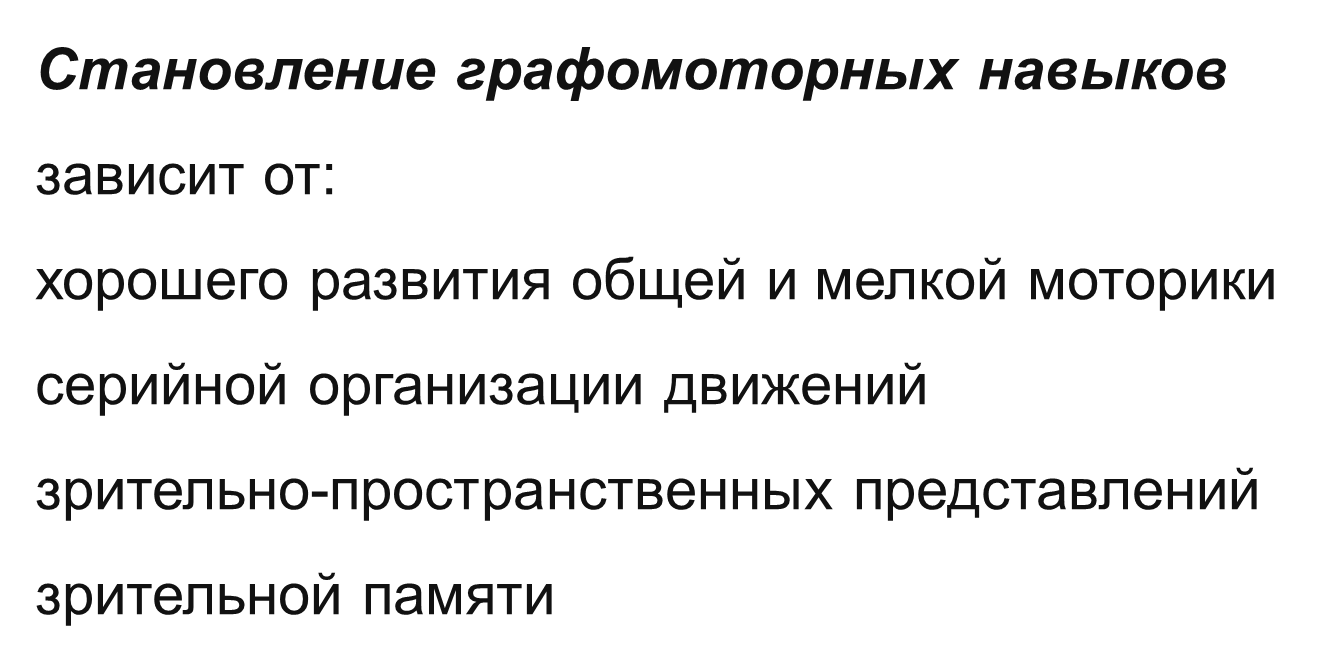 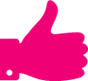 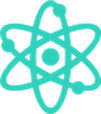 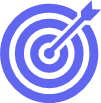 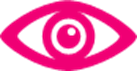 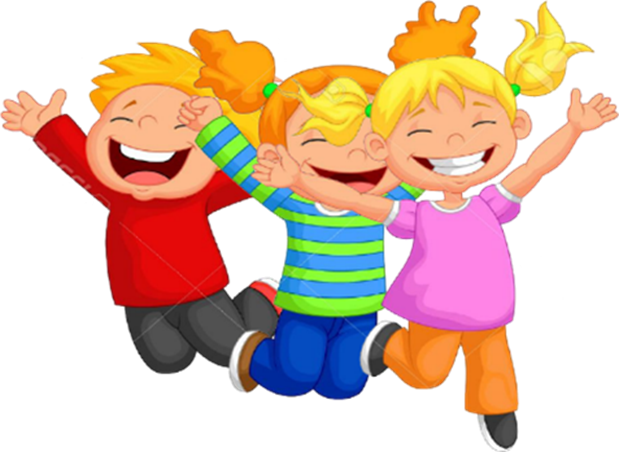 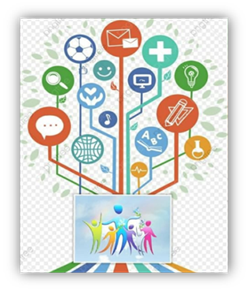 Структура графомоторного навыка:
Моторный 
компонент
Визуальный 
компонент
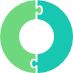 отвечает за зрительный 
анализ и синтез, а также 
зрительно-моторную 
координацию и 
зрительно-пространственную ориентировку
предполагает развитие 
мелкой моторики, 
точности и согласованности движений рук
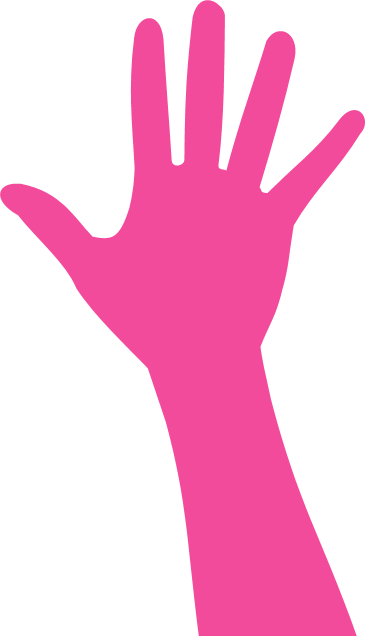 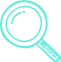 Кинезиология -
наука о движении человека, научная и практическая 
дисциплина, изучающая мышечное движение во всех его проявлениях
Использование в работе с детьми специально подобранных 
упражнений, заданий, игр положительно влияют на их психомоторное и интеллектуальное развитие, а именно: 
- развивают мозолистое тело, синхронизируют работу полушарий; 
- совершенствуют концентрацию внимания; 
- воспитывают усидчивость;
- улучшают мыслительную деятельность; 
- способствуют улучшению памяти 
и графомоторных навыков; 
- стимулируют познавательную активность 
и мотивацию к учению.
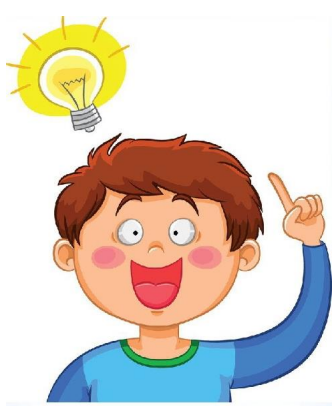 При составлении комплексов и проведении кинезиологических упражнений необходимо соблюдать ряд требований:
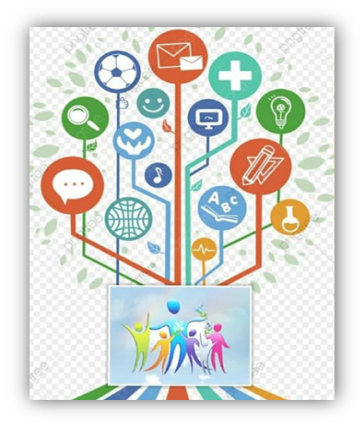 усложнение упражнений происходит постепенно, по мере их усвоения
детьми
проводятся ежедневно
комплексы упражнений меняются через 
1,5-2 месяца
продолжительность зависит от возраста и возможностей ребенка, но не должна 
превышать более 20 минут в день суммарно
при проведении 
 желательно использовать игровые ситуации
кинезиологические 
упражнения можно 
выполнять по образцу или по словесной 
инструкции
при выполнении 
упражнений детьми 
педагог отслеживает 
точность и четкость 
выполнения каждого движения
кинезиологические 
упражнения следует проводить перед тем, как детям предстоит интенсивная 
интеллектуальная 
нагрузка
Виды кинезиологических упражнений:
Упражнения для развития мелкой моторики
Упражнения 
на релаксацию
Глазодвигательные
 упражнения
Телесные перекрестные 
упражнения
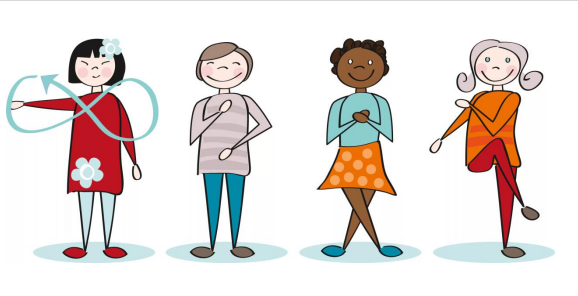 Дыхательные
 упражнения
Упражнения, направленные на формирование 
тонкокоординированных движений
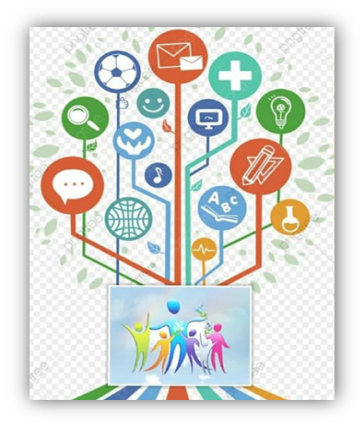 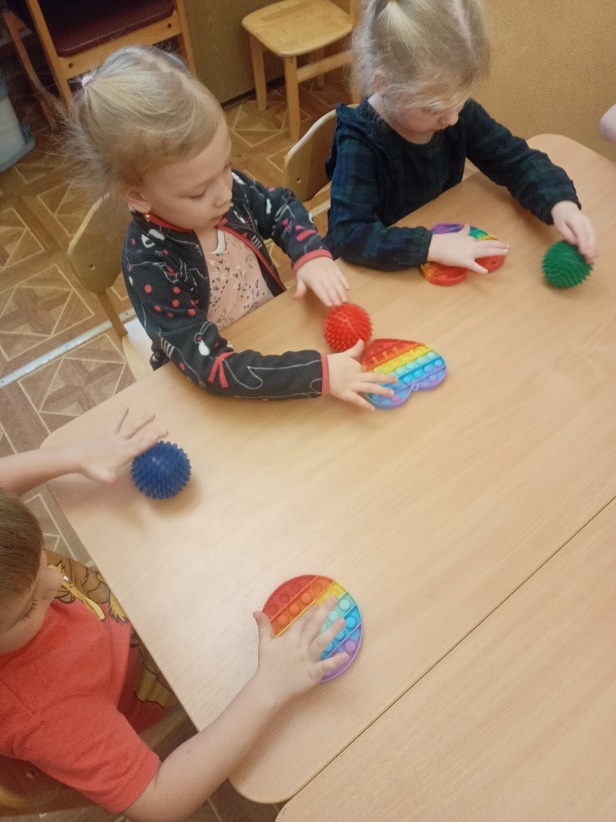 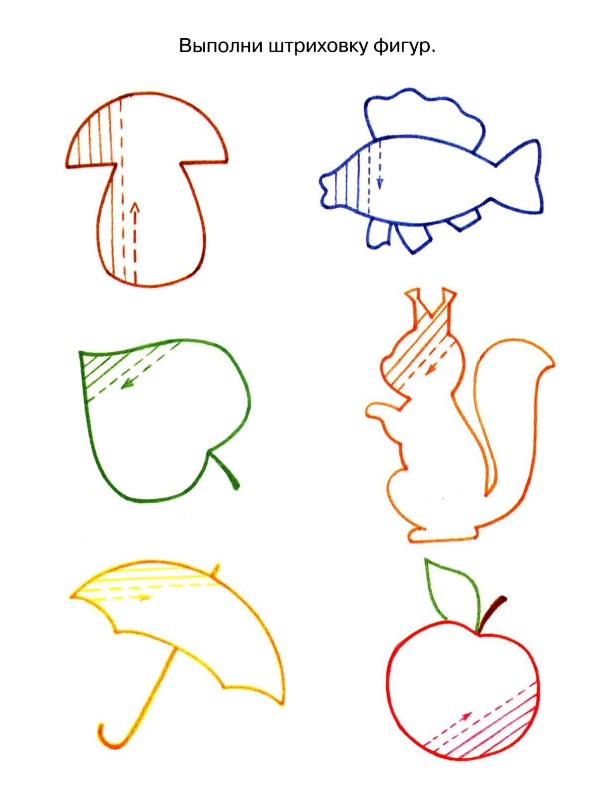 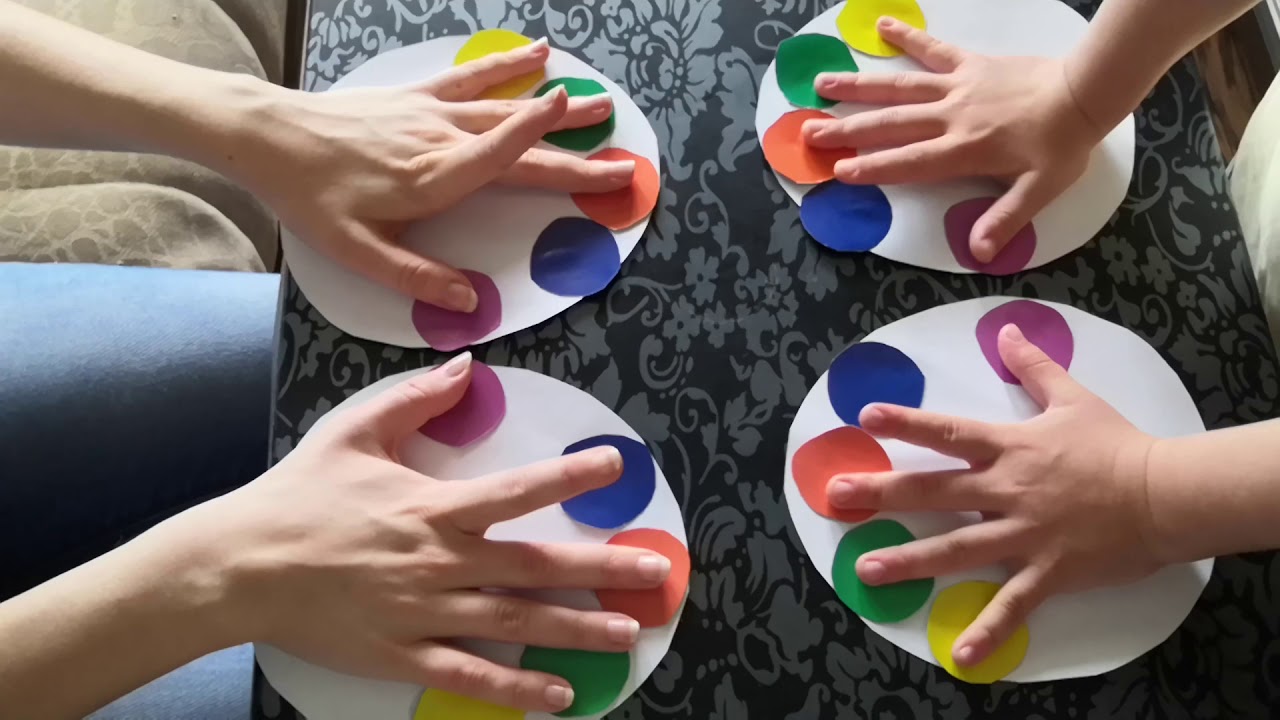 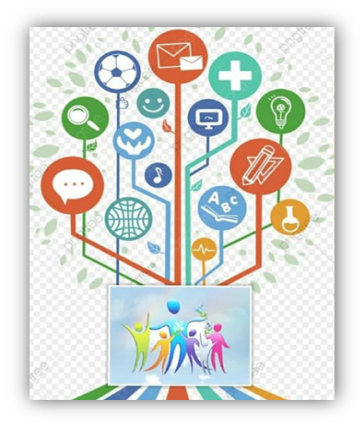 Упражнения, направленные на формирование зрительно- пространственной ориентировки
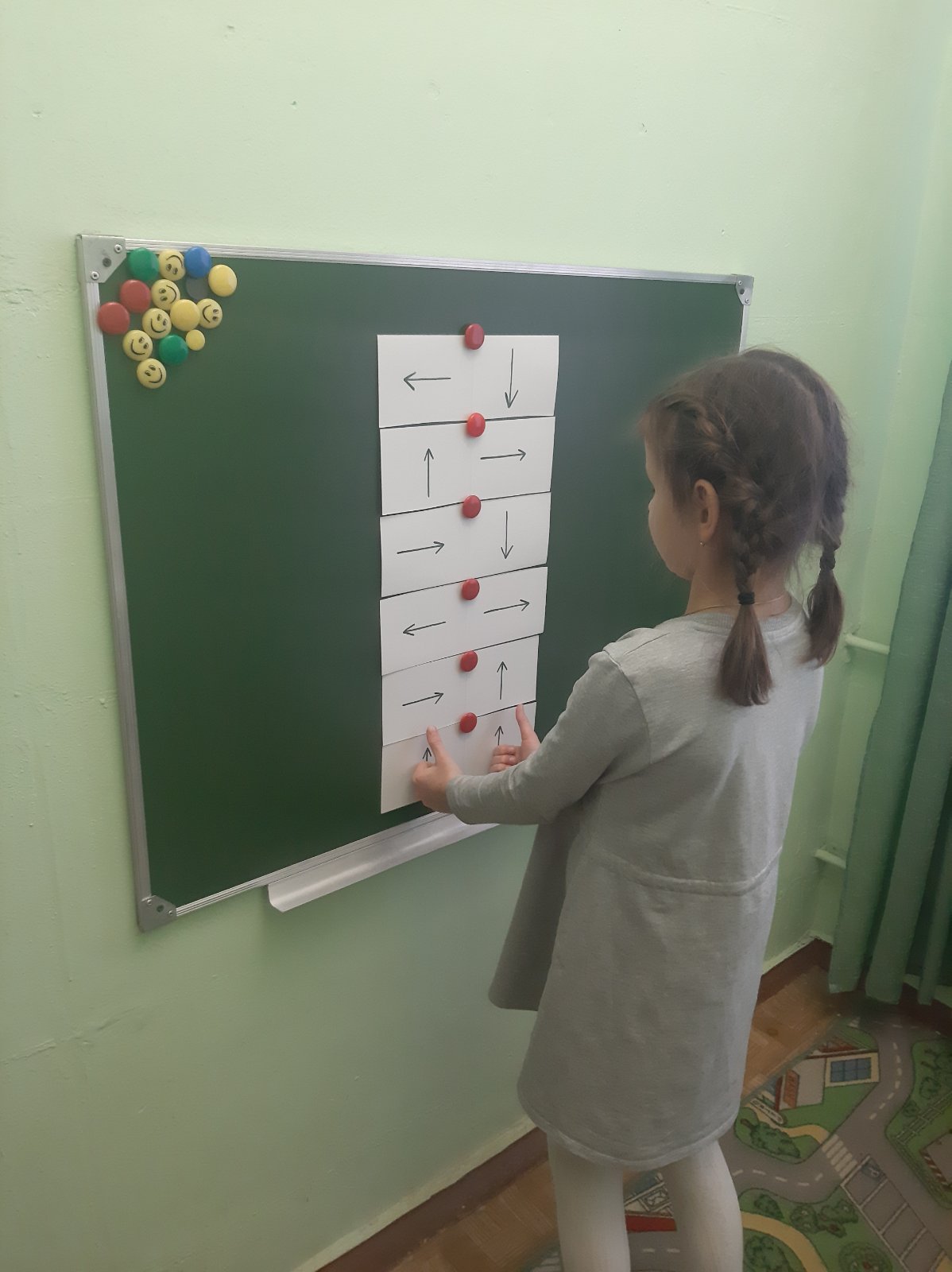 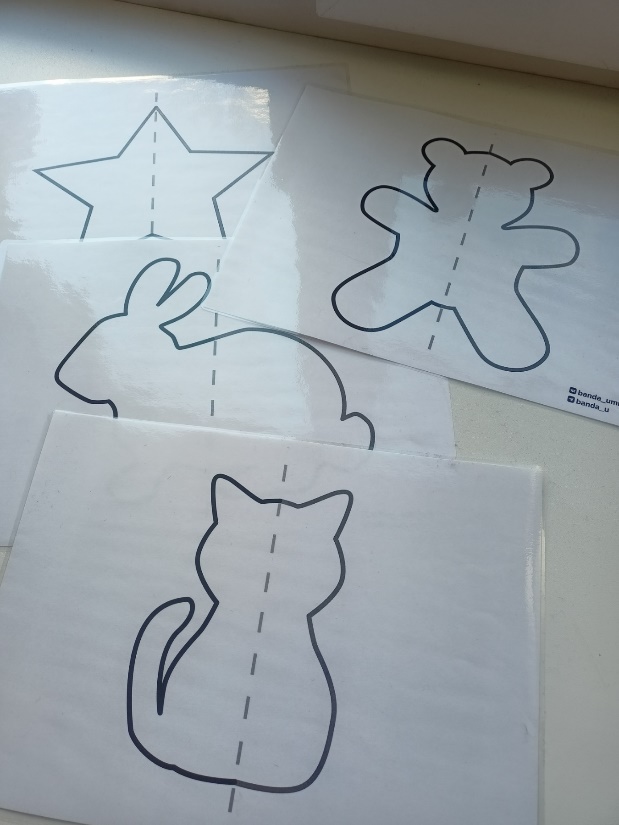 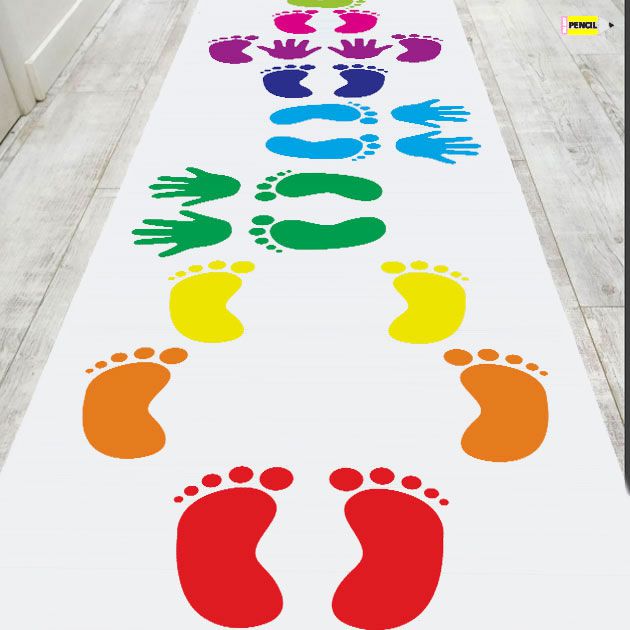 Упражнения, направленные на формирование зрительно-моторной координации
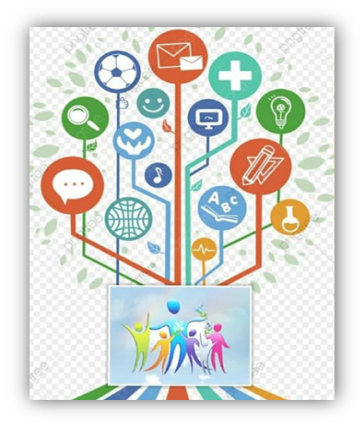 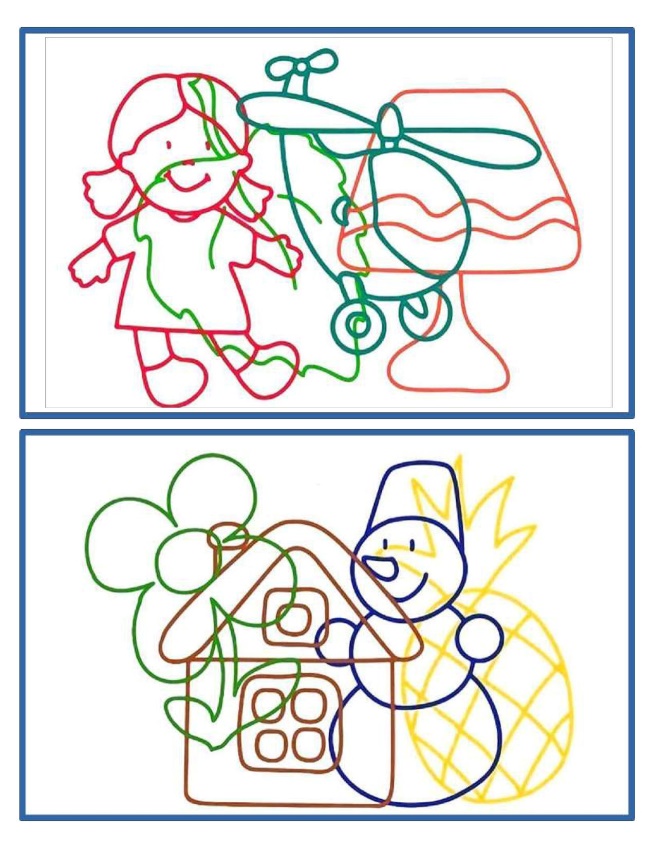 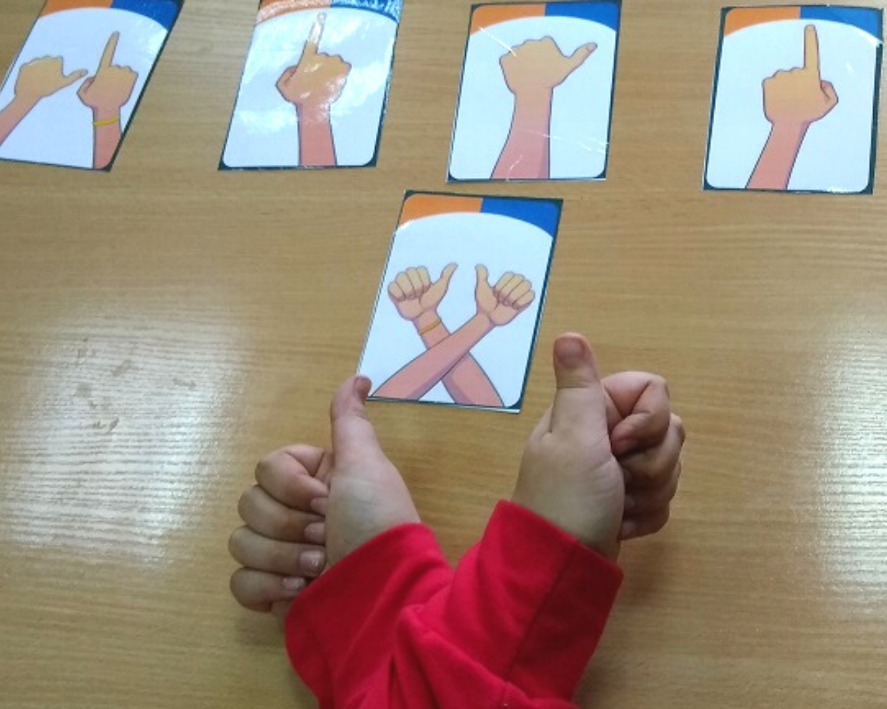 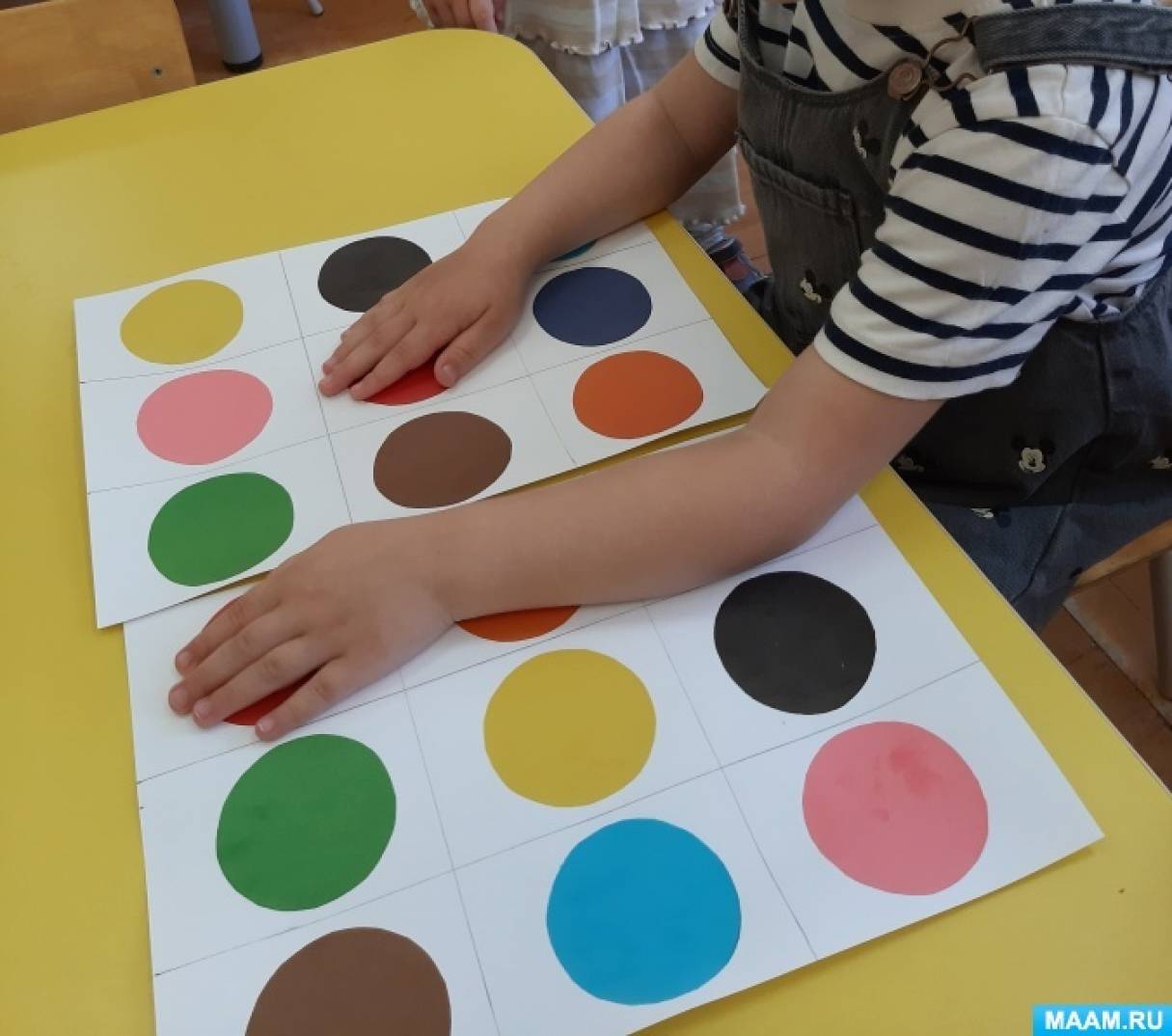 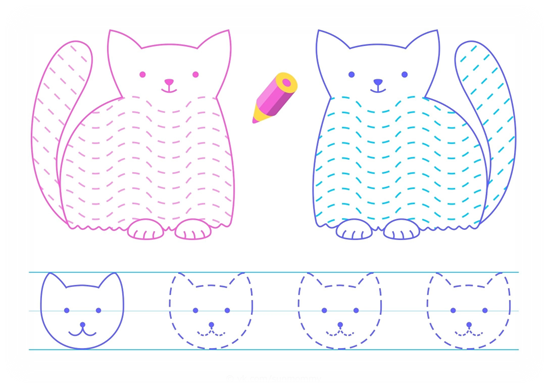 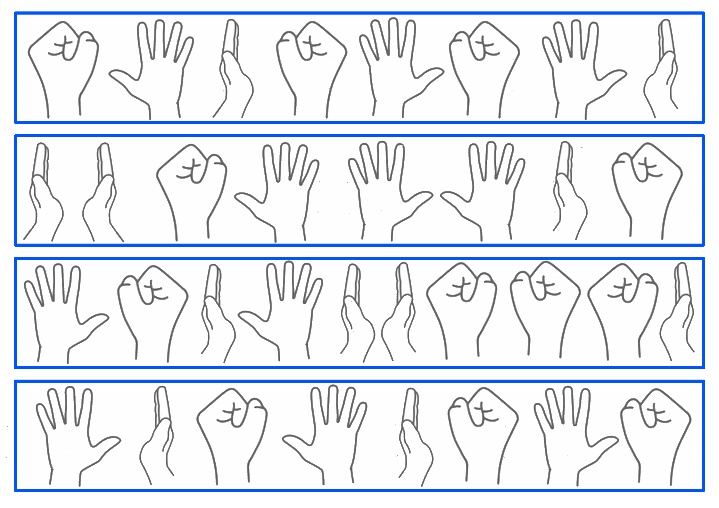 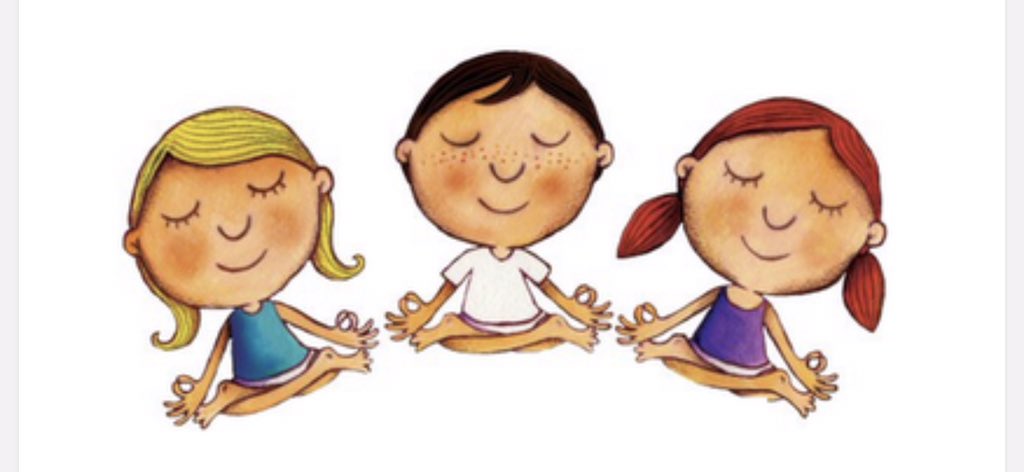 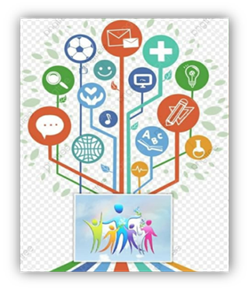 Мозг, хорошо устроенный, стоит больше, чем мозг хорошо 
наполненный. 
Мишель де Монтель
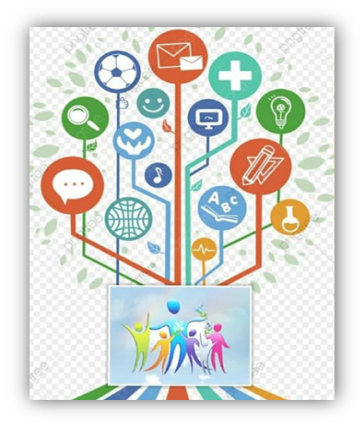 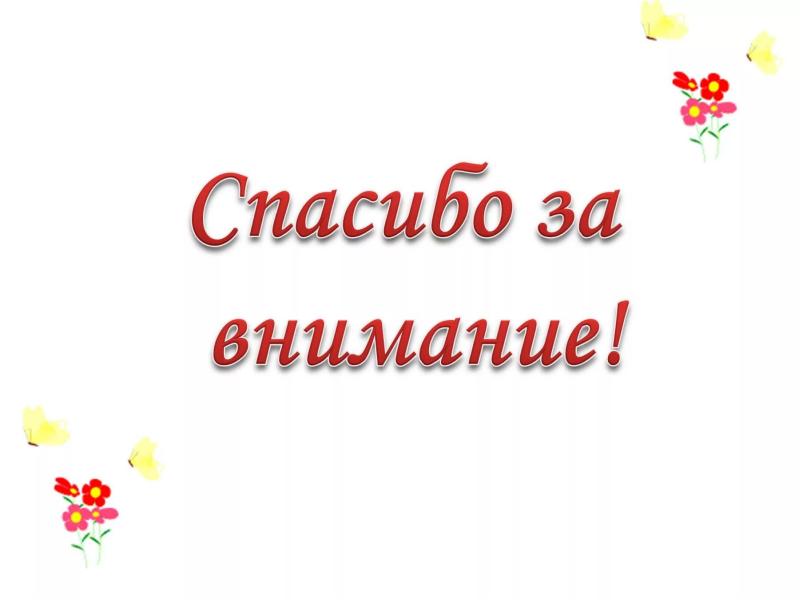 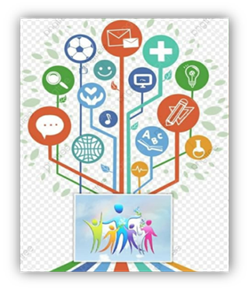